يوســف
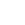 +-00-00-00-00
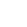 Username@gmail.com
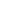 28 سنة, عازب
المملكة العربية السعودية
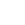 اخصائي تمريض
نبذة مختصرة عنك
خبـرات العمـل
شهر 2020 – شهر 2017 | إسم المستشقي
اخصائي تمريض: وصف بعض المهام التي كنت تنجزها في هذا المنصب.
 -أيضا النتائج التي حققتها.
 -أيضا النتائج التي حققتها.


شهر 2018 – شهر 2017 | إسم المستشقي
اخصائي تمريض: وصف بعض المهام التي كنت تنجزها في هذا المنصب.
 -أيضا النتائج التي حققتها.
 -أيضا النتائج التي حققتها.


شهر 2017 – شهر 2017 | إسم المستشقي
اخصائي تمريض : وصف بعض المهام التي كنت تنجزها في هذا المنصب.
 -أيضا النتائج التي حققتها.
 -أيضا النتائج التي حققتها.
المهارات الشخصية
مهـارة 2
مهـارة 1
مهـارة 3
مهـارة 4
مهـارة 5
مهـارة 6
مهـارة 7
مهـارة 8
اللغـات
المؤهلات التعليمية
العربيـة
الإنجليزيـة
الفرنسيـة
2014-2017: كلية تمريض  
.....................

2012-2014:....................
دبلـوم متخصـص في .......

 2011-2012: ......................
........................
الإهتمامـات والهوايـات
[Speaker Notes: جميع الحقوق محفوظة لموقع  namozagy.com]